Электростатика
Игнатова И.В., учитель физики МБОУ-СОШ №62
Содержание
Закон сохранения электрического заряда
Закон Кулона
Принцип суперпозиции полей
Электростатическое поле 
Теорема Гаусса
Применение теоремы Гаусса
Потенциал и разность потенциалов
Связь между силовой и энергетической 
    характеристиками 
Конденсаторы
Закон сохранения электрического заряда
Электрический заряд – величина, характеризующая способность частицы вещества к электрическому взаимодействию.
Электрический заряд изолированной системы остается постоянным при любых физических процессах, происходящих в системе.
Положительные и отрицательные заряды в замкнутой системе могут возникать или исчезать, но при этом их алгебраическая сумма всегда остается постоянной. 







 справедлив для замкнутых систем
q1 + q2 + q3 + … + qn = const
ЗАКОН  КУЛОНА
- основной закон электростатики.
(установлен экспериментально, 1785г.)
F=k |q1|  |q2|
Сила взаимодействия двух точечных неподвижных
заряженных тел в вакууме прямо пропорциональна 
произведению модулей зарядов и обратно пропорциональна 
квадрату расстояния между ними.
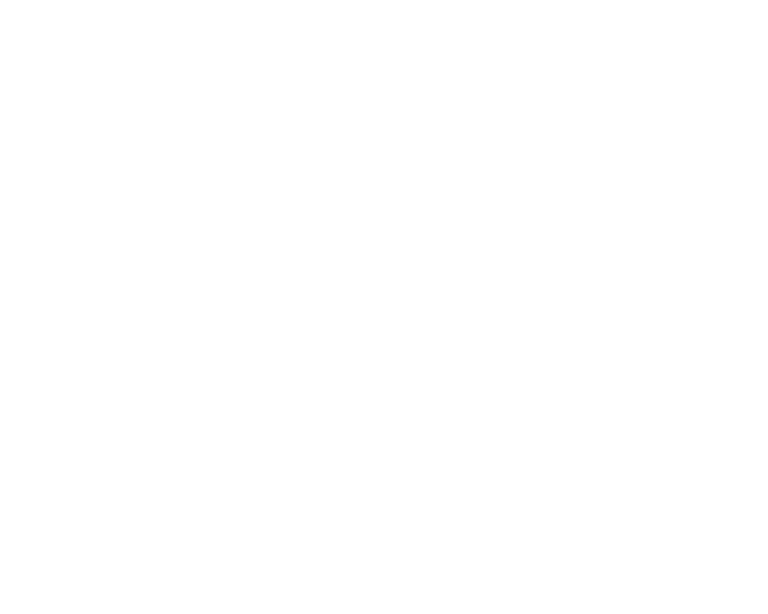 F=k |q1|  |q2|
    r2
k= 9*109
k=
-  электрическая постоянная
Заряд электрона е=-1,6*10-19 Кл
Принцип суперпозиции полей
Е = Е1 + Е2 + Е3 + …
Для двух зарядов:
E1
	
                                            Е
E
E2
E1
E2
q1>0
Е = Е1 + E2
q2>0
q1>0
Е = Е1 + E2
q2>0
Электрическое поле.
Однородное поле
E=const


Положительный точечный заряд  




Отрицательный точечный заряд
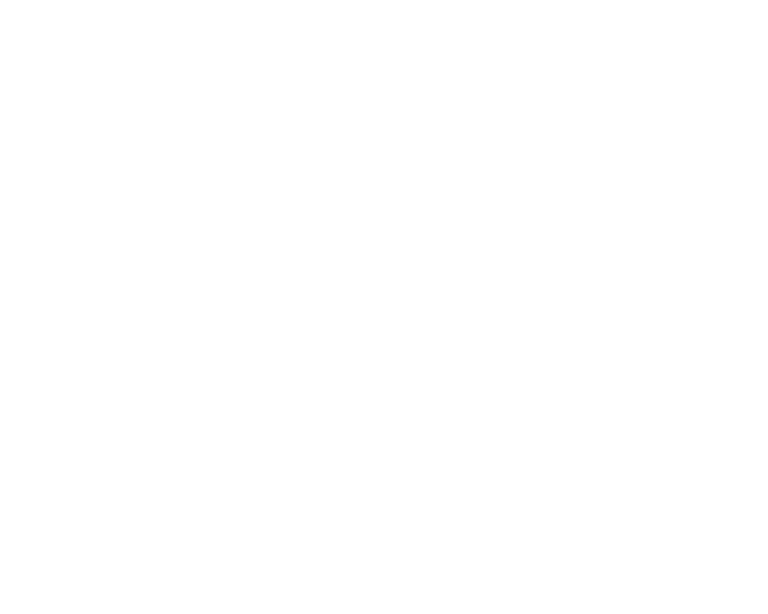 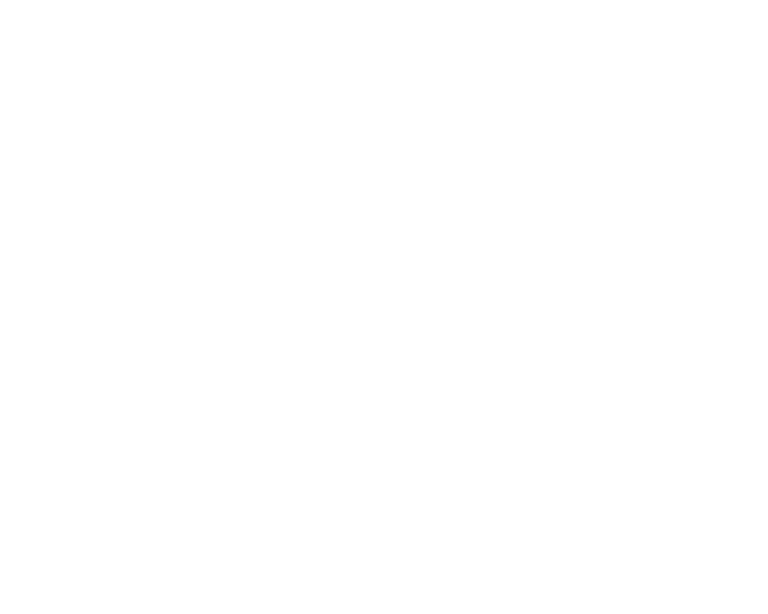 +
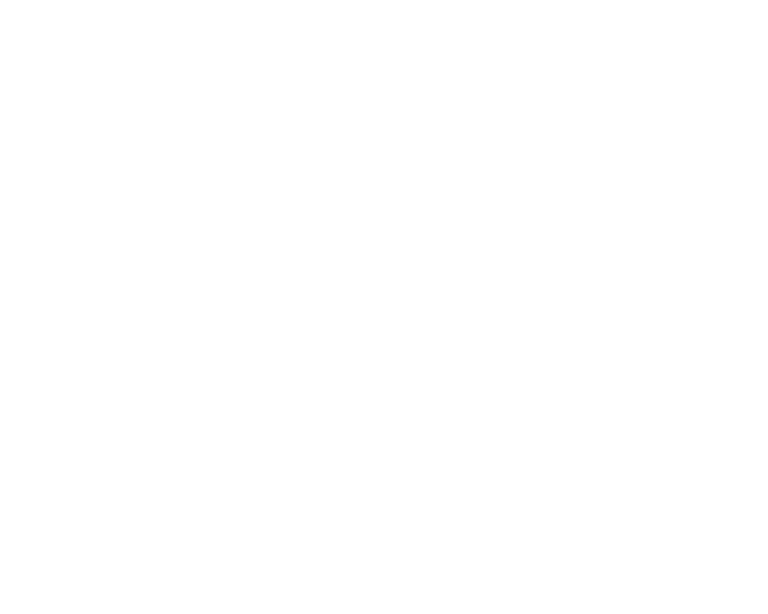 -
Два одноименных заряда
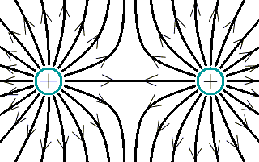 Два разноименных заряда
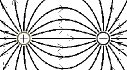 Линии напряженности   непрерывны и не пересекаются.
Теорема Гаусса
Если внутри замкнутой поверхности любой формы находятся точечные электрические заряды q1 ,q2 , … qn , то общий поток вектора напряженности электрического поля равен алгебраической сумме этих зарядов, деленной на
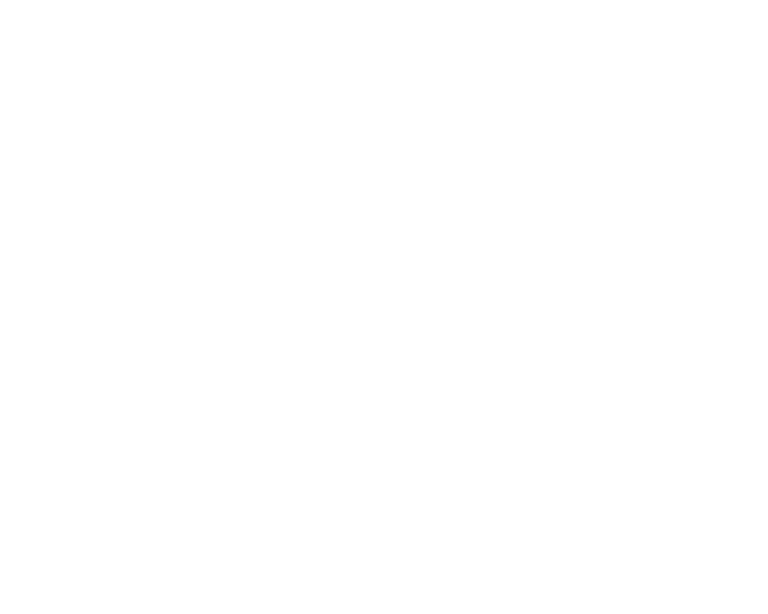 (поток)          Ф= Е * S
Ф=
электрическая постоянная
Число линий напряженности через поверхность, перпендикулярную вектору Е
Применение теории Гаусса
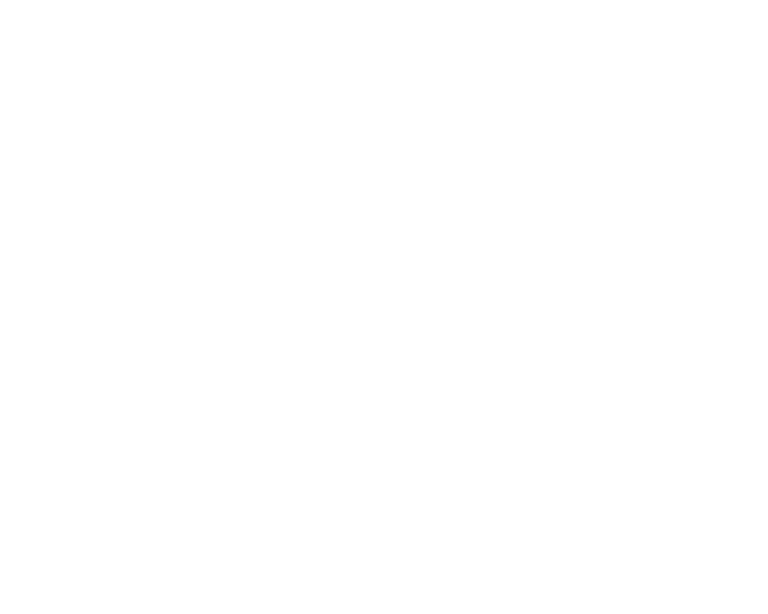 -поверхност-
ная плотность 
заряда
E=
E=
-объемная
 плотность 
заряда
E=0
E=
Поверхностные
 плотности 
зарядов на 
обеих плоскос-
тях одинаковы
Внутри
конденсатора

E=
Потенциал и разность потенциалов
скаляр
Потенциал поля в произвольной точке  определяется как алгебраическая  
сумма потенциалов,  создаваемых отдельными точечными зарядами.
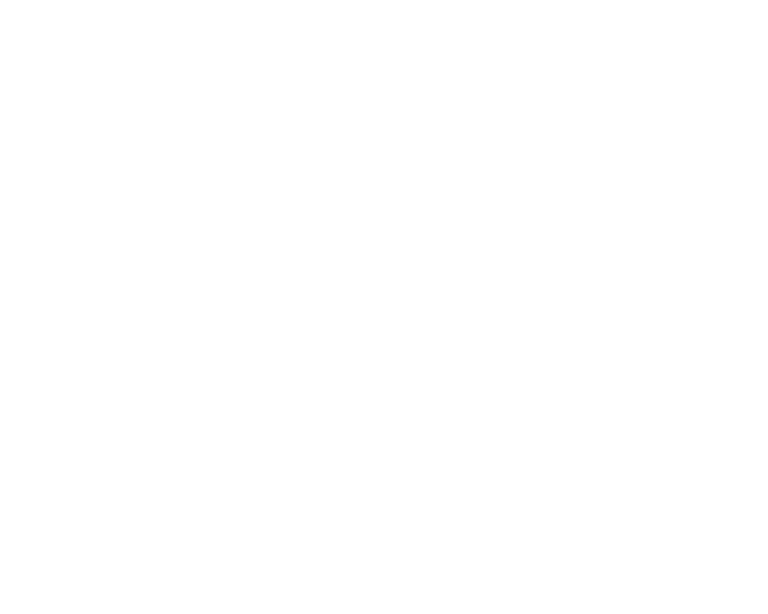 Разность потенциалов (напряжение)
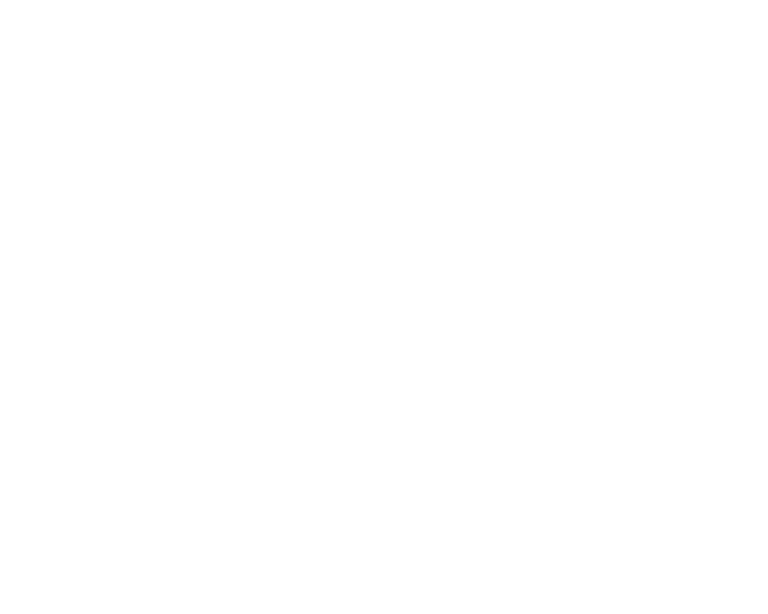 Не зависит от выбора 
нулевого уровня отсчета
Эквипотенциальные поверхности – поверхности разного потенциала.
точечный заряд
однородное поле
плоскости
концентрические сферы
Связь между силовой и энергетической характеристиками (для однородного поля)
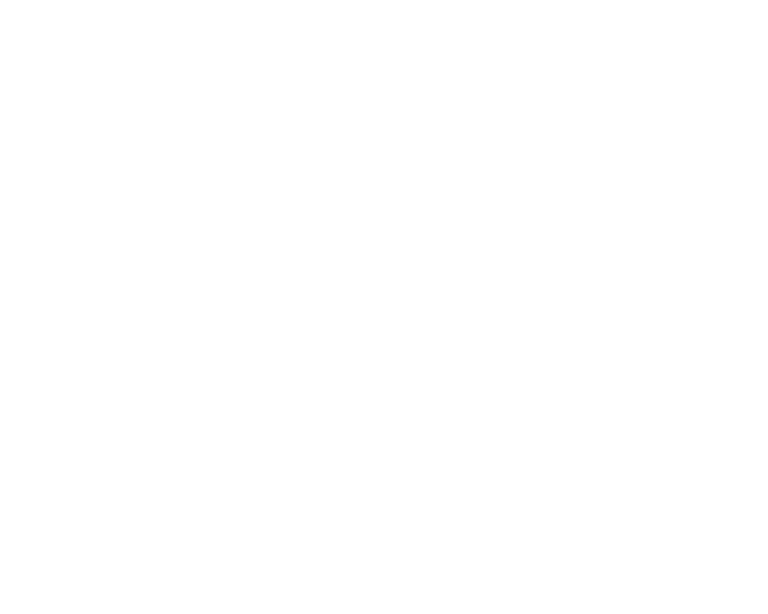 1
2
d
Напряженность электростатического поля направлена в сторону 
убывания потенциала.
Конденсаторы
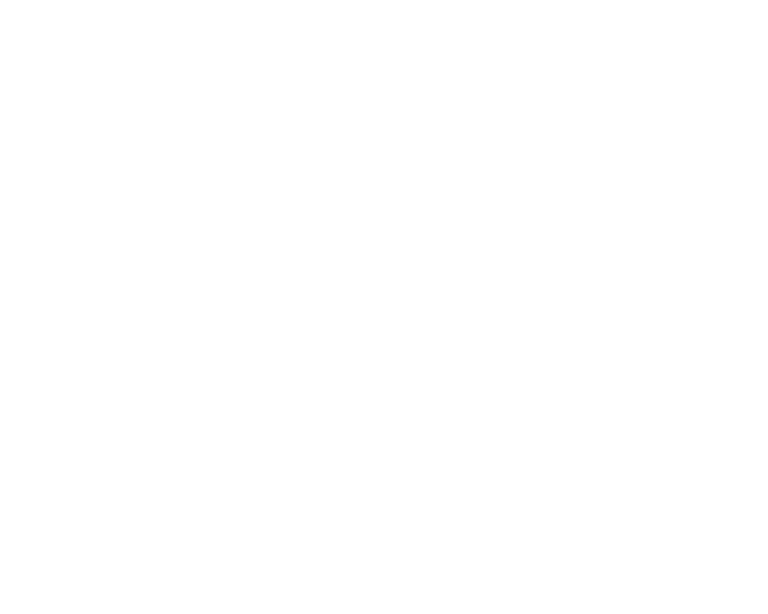